Vertical Converging Arrows – Slide Template
Lorem Ipsum
Lorem Ipsum
01
02
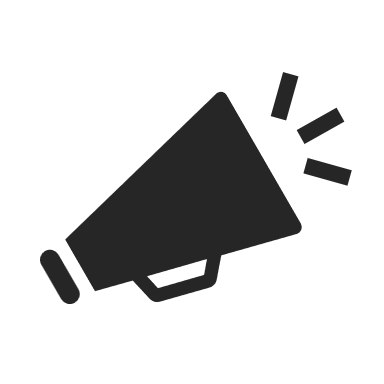 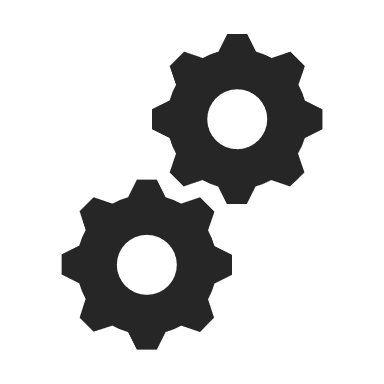 Lorem ipsum dolor sit amet, nibh est, quam.
Lorem ipsum dolor sit amet, nibh est, quam.
Lorem Ipsum
Lorem Ipsum
Lorem Ipsum
03
04
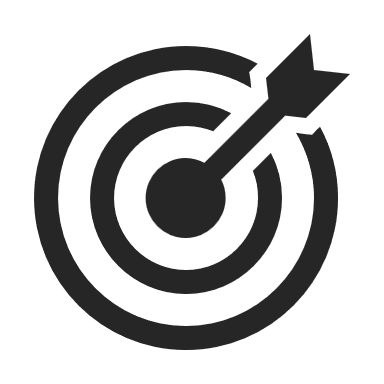 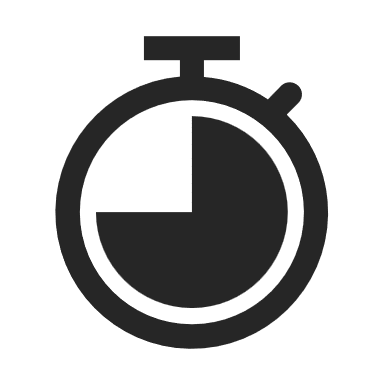 Lorem ipsum dolor sit amet, nibh est, quam.
Lorem ipsum dolor sit amet, nibh est, quam.
Lorem Ipsum
Lorem Ipsum
Lorem Ipsum
05
06
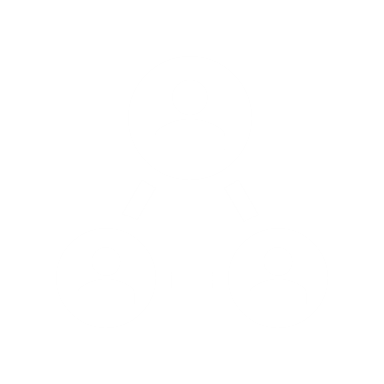 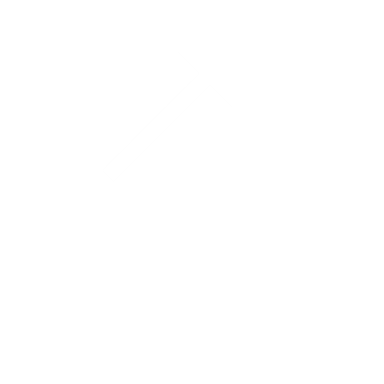 Lorem ipsum dolor sit amet, nibh est, quam.
Lorem ipsum dolor sit amet, nibh est, quam.
[Speaker Notes: © Copyright PresentationGO.com – The free PowerPoint and Google Slides template library]
Vertical Converging Arrows – Slide Template
Lorem Ipsum
Lorem Ipsum
01
02
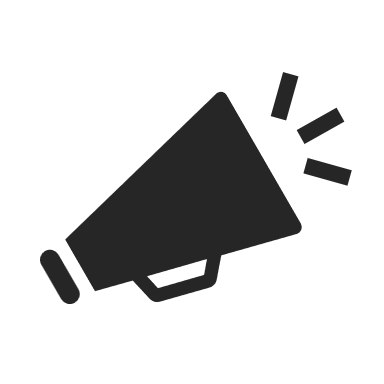 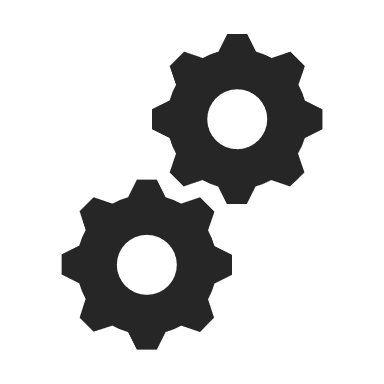 Lorem ipsum dolor sit amet, nibh est, quam.
Lorem ipsum dolor sit amet, nibh est, quam.
Lorem Ipsum
Lorem Ipsum
Lorem Ipsum
03
04
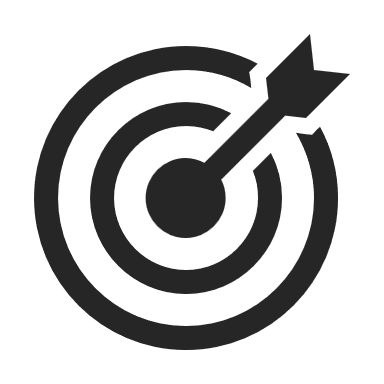 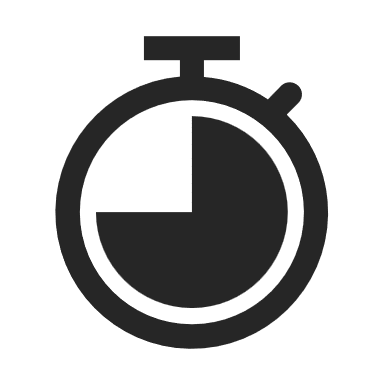 Lorem ipsum dolor sit amet, nibh est, quam.
Lorem ipsum dolor sit amet, nibh est, quam.
Lorem Ipsum
Lorem Ipsum
Lorem Ipsum
05
06
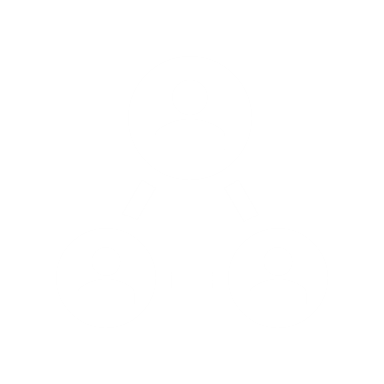 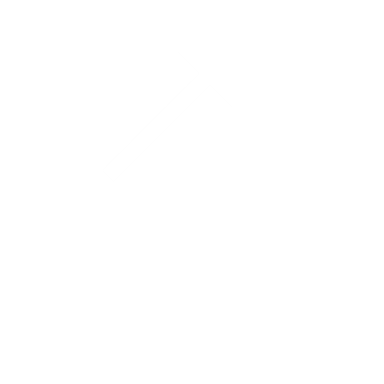 Lorem ipsum dolor sit amet, nibh est, quam.
Lorem ipsum dolor sit amet, nibh est, quam.
[Speaker Notes: © Copyright PresentationGO.com – The free PowerPoint and Google Slides template library]
[Speaker Notes: © Copyright PresentationGO.com – The free PowerPoint and Google Slides template library]